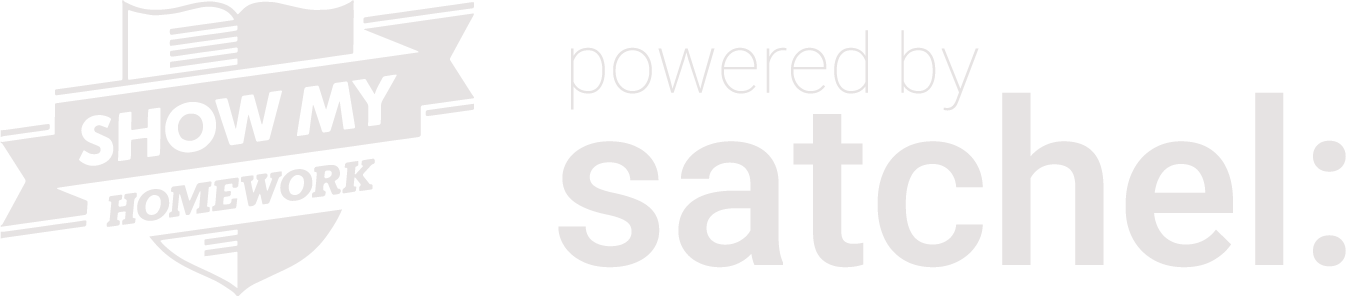 Guide to Getting Started with Show My Homework
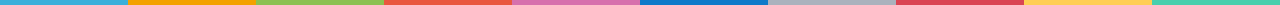 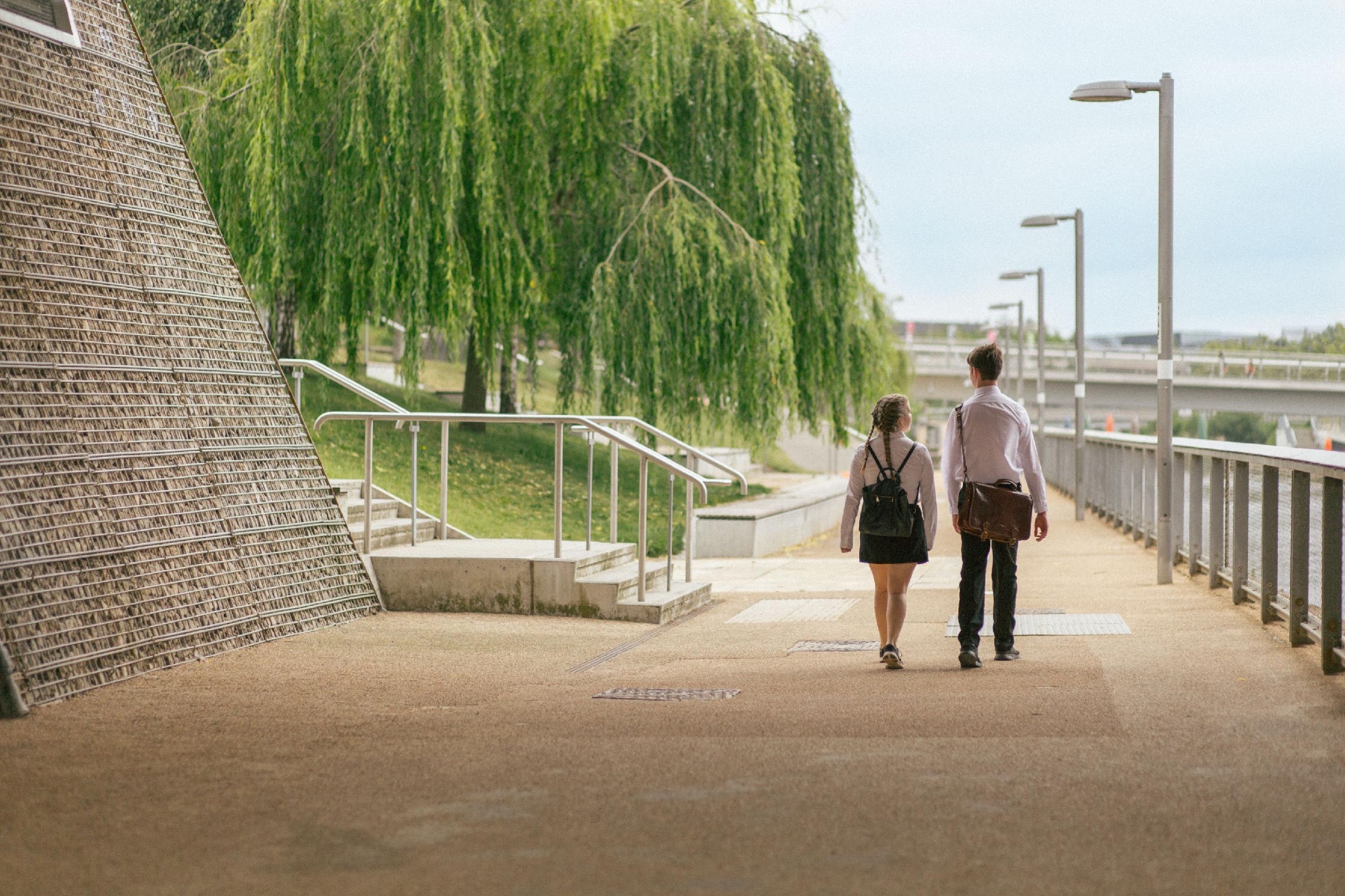 Satchel
All development work completed in house
Award winning every year
60+ Staff and growing
Based in East London
The leading homework software for teachers and schools
About Us
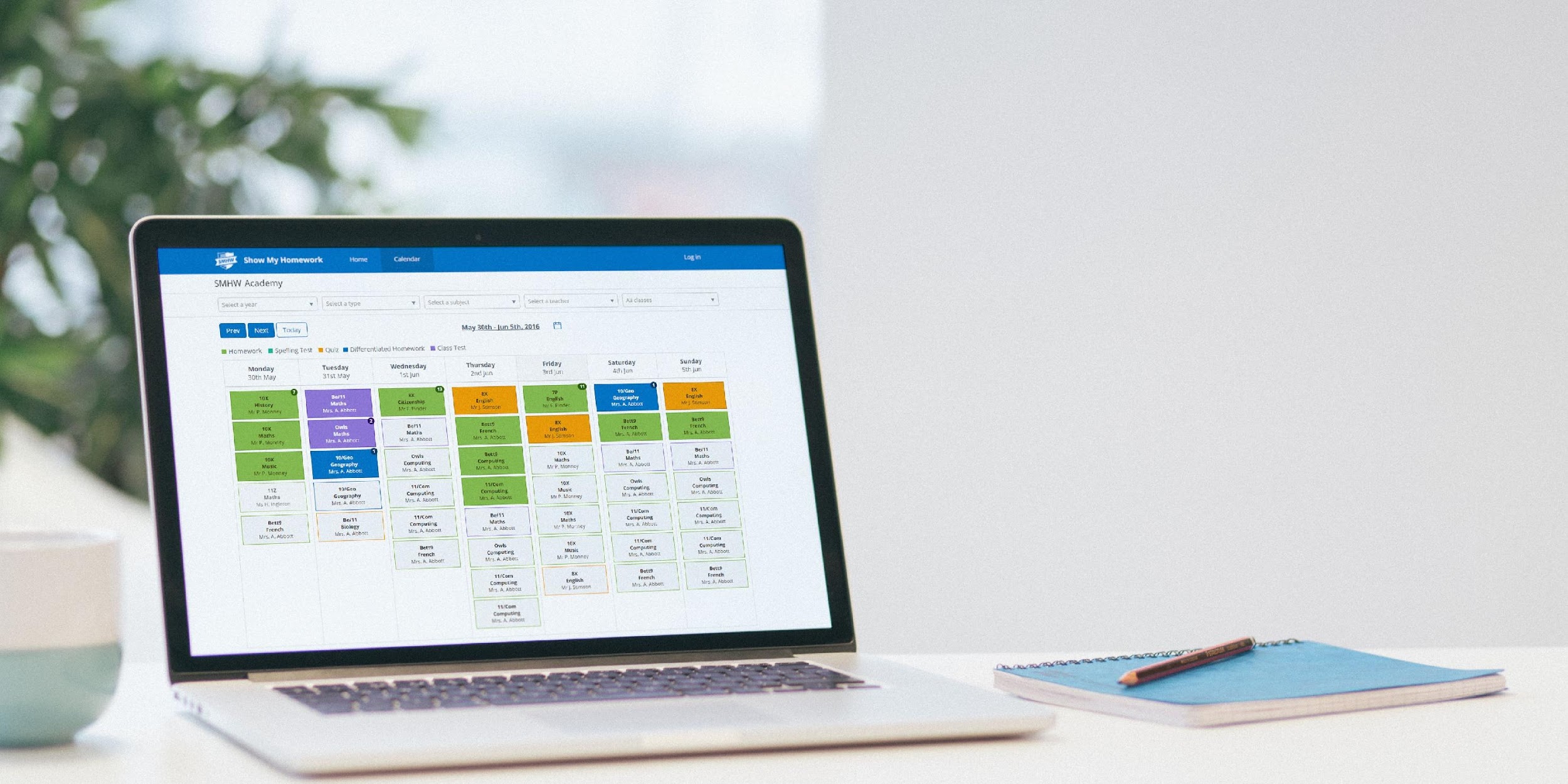 How We Can Help
We are your dedicated Show My Homework consultants, offering guidance to make sure our tool is successful at your school.
Implementing objectives and timelines
Setting up Show My Homework Champions
Providing resources and support 
Aiming for a 75% engagement for all teachers in just 1 month
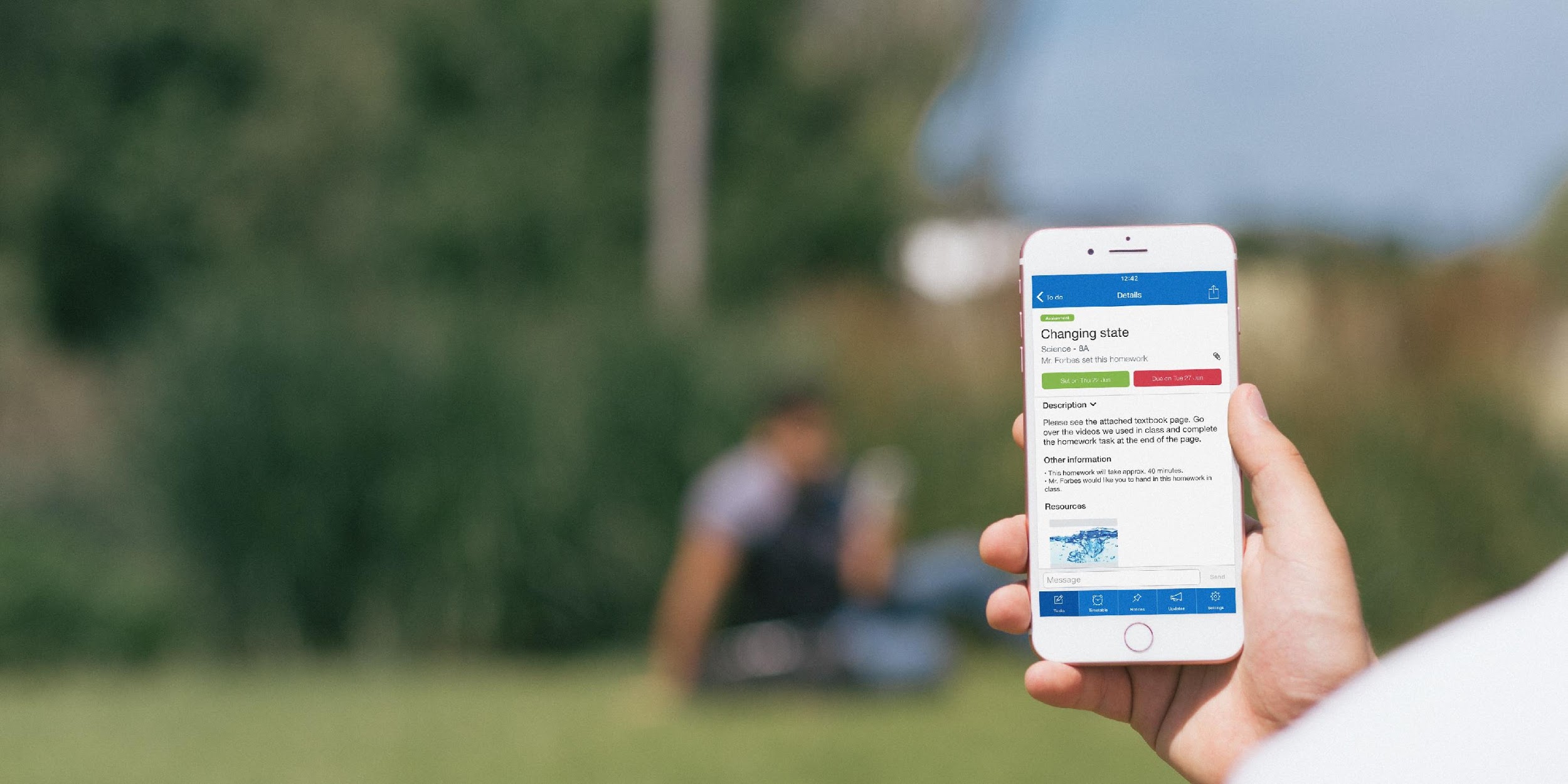 Our Promise
We know that every school is different so we tailor every plan to suit your needs.
Personalised launch and implementation plan
Experienced advice to drive engagement
Direct line of contact
Regular communication
Continued support
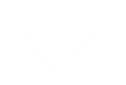 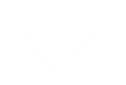 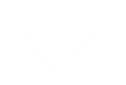 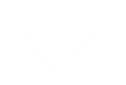 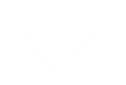 Setting Your Objectives
Monitoring consistency of homework
Improving quality of homework
Student excuses/ Hand in rates
Student workload
Parental engagement
It’s critical to explain the “why” behind changing people’s behaviour – teachers, parents and students. Think about the original reasons why you wanted to introduce Show My Homework:
Success Process
Planning
Roll-Out
Embedded
Technical setup

Roll-out plan

Homework policy

Materials prepared
Teacher training

Teachers set homework

Students and parents
Communication
Send login details
Consistent homework set and submitted

Parents engaged

SLT get better reporting
Key Roles In School
It will take more than one of you to introduce a change in behaviour for the school to be successful. Here is how different departments can help.
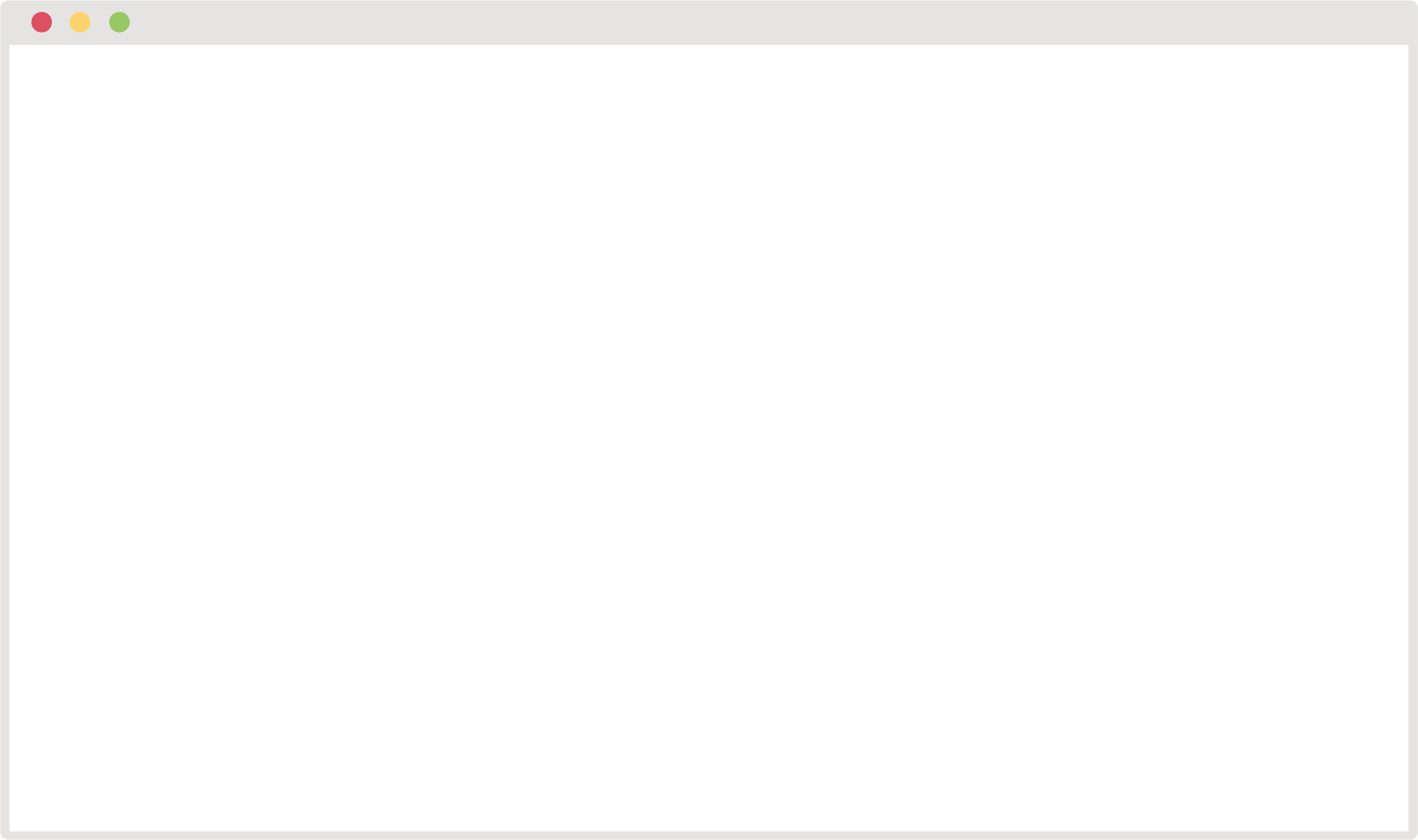 Resources
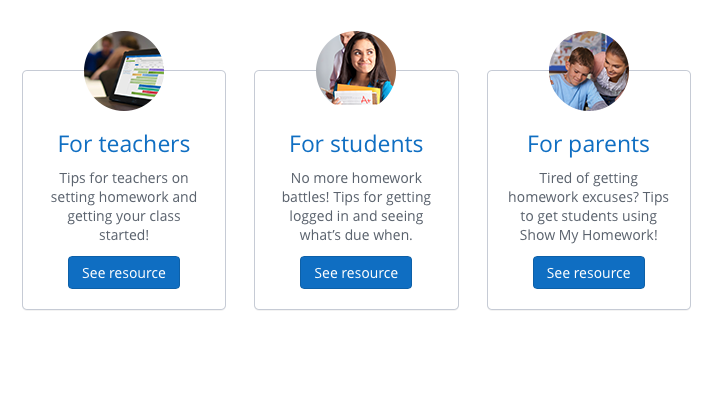 Resources are available at the click of a button
Introduction for parents
Tutorial videos
Login instructions
Parent pack
Introduction for teachers
Tutorial videos
Homework policy
Getting started guides
Introduction for students
Tutorial videos
Login instructions
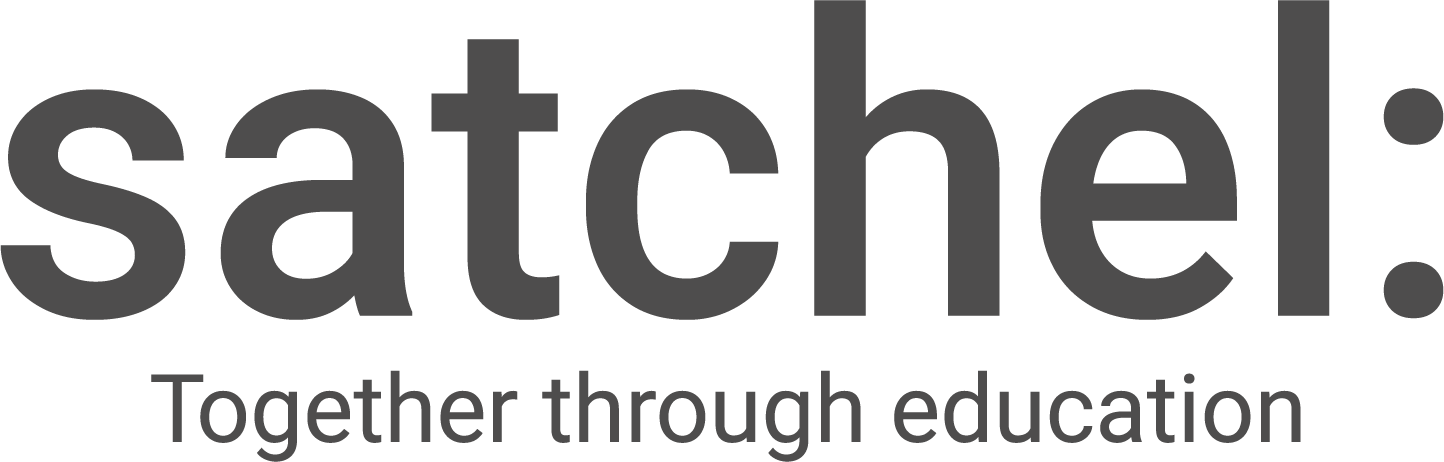 www.teamsatchel.com
0207 197 9550
help.showmyhomework.co.uk
@team_satchel